Revision – blood, heart & blood vessels
https://www.youtube.com/watch?v=Kf_IxTS2S8E
B4 REVISION Circulatory System
Label the heart and draw an arrow to show the direction of blood through it;
Name the three type of blood vessels and what makes each one different;
1.


2.


3.
Label the diagram
What is the purpose of the circulatory system?



Mammals have a double circulatory system. What does this mean?
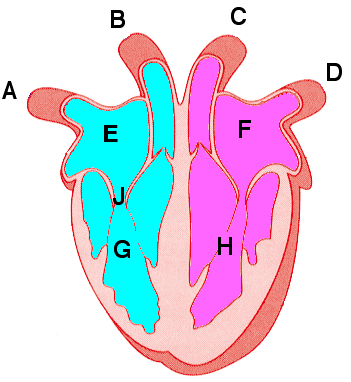 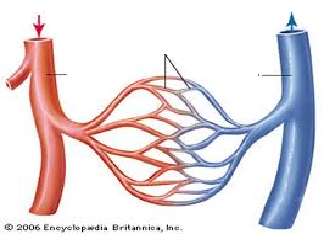 What is a stent? Draw a picture.




What arteries are they used in and why?




What are the issues with using blood products?
What are the functions of the following components of blood and draw a picture:
Red blood cells		White Blood cells	Platelet





What does blood plasma carry?

How do you calculate rate of blood flow?
What is coronary heart disease?
KEY WORDS:
Circulation
Atrium
Ventricle
Valve
Capillary
Artery
Vein
Stent
Statins
Transplants
Plasma
Coronary arteries